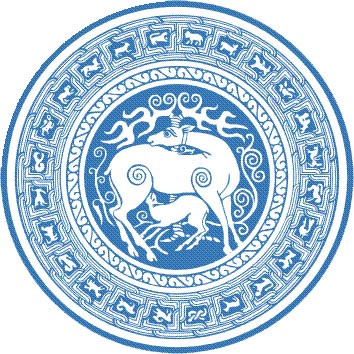 ივანე ჯავახიშვილის სახელობის თბილისის სახელმწიფო უნივერსიტეტის საგამოცდო ცენტრის ანგარიში
2011-2012 სასწავლო წლის
შემოდგომის სემესტრი
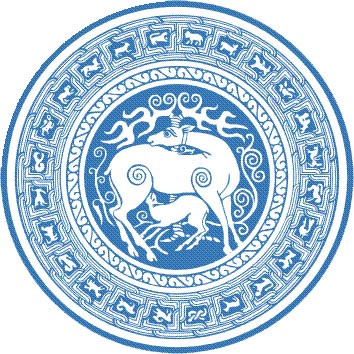 მასალა დამუშავებულია თსუ საგამოცდო ცენტრის მიერ
2011-2012 სასწავლო წლის
შემოდგომის სემესტრი
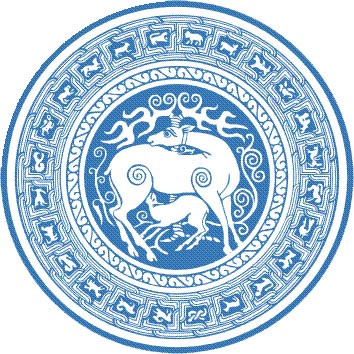 მასალა დამუშავებულია თსუ საგამოცდო ცენტრის მიერ
2011-2012 სასწავლო წლის
შემოდგომის სემესტრი
მასალა დამუშავებულია თსუ საგამოცდო ცენტრის მიერ
2011-2012 სასწავლო წლის
შემოდგომის სემესტრი
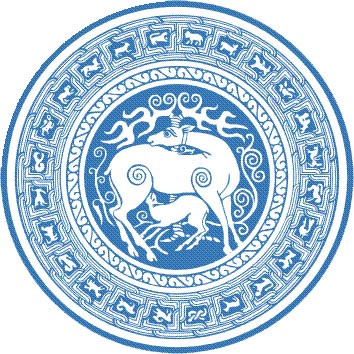 მასალა დამუშავებულია თსუ საგამოცდო ცენტრის მიერ
2011-2012 სასწავლო წლის
შემოდგომის სემესტრი
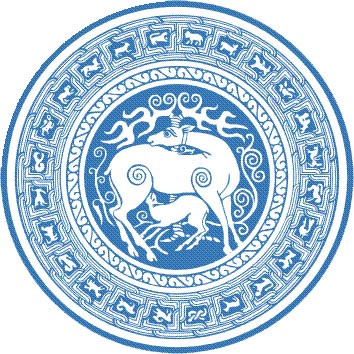 მასალა დამუშავებულია თსუ საგამოცდო ცენტრის მიერ
2011-2012 სასწავლო წლის
შემოდგომის სემესტრი
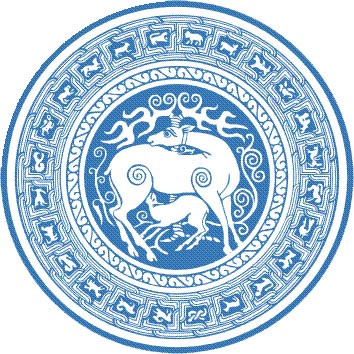 მასალა დამუშავებულია თსუ საგამოცდო ცენტრის მიერ
2011-2012 სასწავლო წლის
შემოდგომის სემესტრი
მასალა დამუშავებულია თსუ საგამოცდო ცენტრის მიერ
2011-2012 სასწავლო წლის
შემოდგომის სემესტრი
მასალა დამუშავებულია თსუ საგამოცდო ცენტრის მიერ
2011-2012 სასწავლო წლის
შემოდგომის სემესტრი
მასალა დამუშავებულია თსუ საგამოცდო ცენტრის მიერ
2011-2012 სასწავლო წლის
შემოდგომის სემესტრი
მასალა დამუშავებულია თსუ საგამოცდო ცენტრის მიერ
2011-2012 სასწავლო წლის
შემოდგომის სემესტრი
მასალა დამუშავებულია თსუ საგამოცდო ცენტრის მიერ
2011-2012 სასწავლო წლის
შემოდგომის სემესტრი
მასალა დამუშავებულია თსუ საგამოცდო ცენტრის მიერ
2011-2012 სასწავლო წლის
შემოდგომის სემესტრი
მასალა დამუშავებულია თსუ საგამოცდო ცენტრის მიერ
2011-2012 სასწავლო წლის
შემოდგომის სემესტრი
მასალა დამუშავებულია თსუ საგამოცდო ცენტრის მიერ
2011-2012 სასწავლო წლის
შემოდგომის სემესტრი
მასალა დამუშავებულია თსუ საგამოცდო ცენტრის მიერ
2011-2012 სასწავლო წლის
შემოდგომის სემესტრი
მასალა დამუშავებულია თსუ საგამოცდო ცენტრის მიერ
2011-2012 სასწავლო წლის
შემოდგომის სემესტრი
მასალა დამუშავებულია თსუ საგამოცდო ცენტრის მიერ
2011-2012 სასწავლო წლის
შემოდგომის სემესტრი
მასალა დამუშავებულია თსუ საგამოცდო ცენტრის მიერ
2011-2012 სასწავლო წლის
შემოდგომის სემესტრი
მასალა დამუშავებულია თსუ საგამოცდო ცენტრის მიერ
2011-2012 სასწავლო წლის
შემოდგომის სემესტრი
მასალა დამუშავებულია თსუ საგამოცდო ცენტრის მიერ
2011-2012 სასწავლო წლის
შემოდგომის სემესტრი
მასალა დამუშავებულია თსუ საგამოცდო ცენტრის მიერ
2011-2012 სასწავლო წლის
შემოდგომის სემესტრი
მასალა დამუშავებულია თსუ საგამოცდო ცენტრის მიერ
2011-2012 სასწავლო წლის
შემოდგომის სემესტრი
მასალა დამუშავებულია თსუ საგამოცდო ცენტრის მიერ
2011-2012 სასწავლო წლის
შემოდგომის სემესტრი
მასალა დამუშავებულია თსუ საგამოცდო ცენტრის მიერ
2011-2012 სასწავლო წლის
შემოდგომის სემესტრი
მასალა დამუშავებულია თსუ საგამოცდო ცენტრის მიერ
მედიცინის ფაკულტეტი შეფასებათა განაწილება  (ძირითადი გამოცდა)
(თსუ საგამოცდო ცენტრის მიერ ორგანიზებული გამოცდა)
მასალა დამუშავებულია თსუ საგამოცდო ცენტრის მიერ